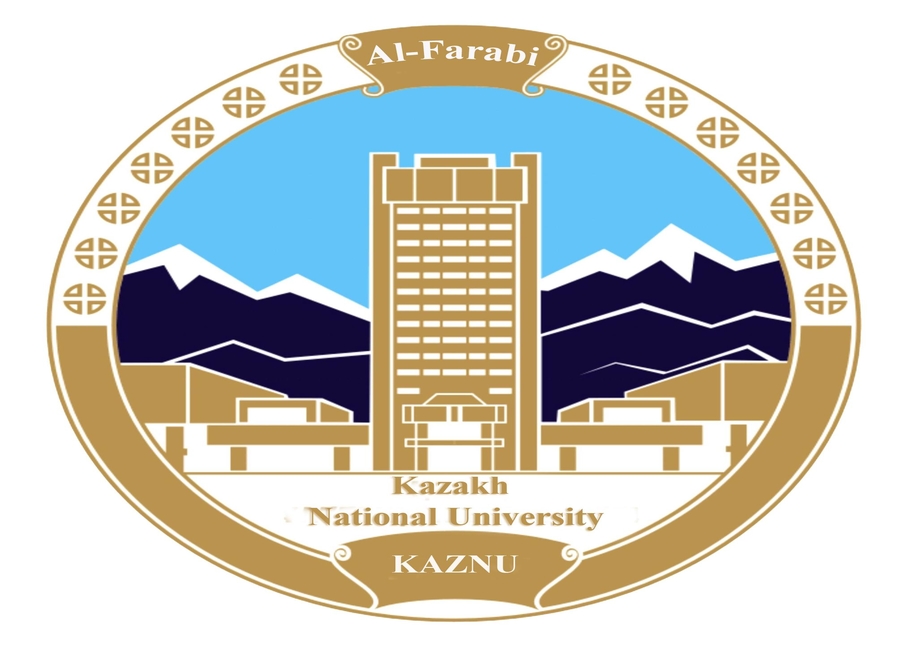 Актуальные изменения 
в ГК РК и ГПК РК 2018 г.

Доктор юридических наук, и.о. доцента кафедры международного права КазНУ им. аль-Фараби Амангельды Айжан
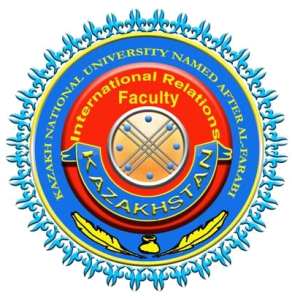 Закон Республики Казахстан от 10 января 2018 года № 134-VI «О внесении изменений и дополнений в некоторые законодательные акты Республики Казахстан по вопросам оценочной деятельности»Закон введен в действие по истечении шести месяцев после дня его первого официального опубликования.
в пункте 5 статьи 319 ГК РК слова «заключения физических или юридических лиц, имеющих лицензию на осуществление деятельности по оценке имущества» заменить словами «отчета об оценке, составленного оценщиком».
В связи с принятием Закона Республики Казахстан от 10 января 2018 года № 133-VI «Об оценочной деятельности в Республике Казахстан»
Закон Республики Казахстан от 24 мая 2018 года № 156-VI «О внесении изменений и дополнений в некоторые законодательные акты Республики Казахстан по вопросам совершенствования регулирования предпринимательской деятельности» (ГК РК)
1) часть третью пункта 3 статьи 152 ГК РК изложить в следующей редакции:
«Законами Республики Казахстан и (или) по требованию одной из сторон могут устанавливаться дополнительные требования, которым должна соответствовать форма сделки, в частности совершение на бланке определенной формы, скрепление печатью юридического лица, если данное лицо в соответствии с законодательством Республики Казахстан должно иметь печать.»;
2) часть вторую пункта 2 статьи 303 изложить в следующей редакции:
«С согласия залогодержателя предмет залога может быть оставлен у залогодателя под замком залогодержателя. Предмет залога может быть оставлен во владении залогодателя с нанесением знаков, свидетельствующих о залоге (твердый залог).»;
3) пункт 1 статьи 307 изложить в следующей редакции:
«1. В договоре о залоге должны быть указаны предмет залога, существо, размер или максимальная сумма и срок исполнения обязательства, обеспечиваемого залогом. В случае, если предметом залога выступает недвижимое имущество, в договоре о залоге должна быть указана его оценка.
Движимое имущество и (или) отдельные категории движимого имущества (включая машинное оборудование и запасы материальных оборотных средств), являющиеся предметом залога, могут иметь общее описание предмета залога без требования конкретного описания залогового обеспечения и без оценки предмета залога.
В договоре о залоге должно также содержаться указание на то, у какой из сторон находится во владении заложенное имущество, и допустимость его использования.
Оценка предмета залога выражается в тенге и может определяться соглашением сторон, если иное не установлено законами Республики Казахстан. Оценка предмета залога, обеспечивающего обязательство в иностранной валюте, выражается в тенге и валюте обязательства по рыночному курсу обмена валюты на дату заключения договора о залоге.»;
Закон Республики Казахстан от 24 мая 2018 года № 156-VI «О внесении изменений и дополнений в некоторые законодательные акты Республики Казахстан по вопросам совершенствования регулирования предпринимательской деятельности» (ГК РК, ГПК РК)
4) пункт 1 статьи 309 дополнить частями третьей и четвертой следующего содержания:
«В случае, если предметом залога выступает движимое имущество, право залога распространяется на отделимые плоды, продукцию и доходы (в том числе приобретенные в последующем активы и замененные активы), полученные в результате его использования, если иное не предусмотрено договором.
При этом право залога распространяется на отделимые плоды, продукцию и доходы (в том числе приобретенные в последующем активы и замененные активы) только в том объеме требования, который оно не обеспечивает заложенным движимым имуществом к моменту его фактического удовлетворения.»;
5) пункт 4 статьи 327 изложить в следующей редакции:
«4. При нарушении залогодателем условий залога товаров в обороте залогодержатель вправе путем наложения своих знаков на заложенные товары приостановить операции с ними до устранения нарушения.».
Закон Республики Казахстан от 24 мая 2018 года № 156-VI «О внесении изменений и дополнений в некоторые законодательные акты Республики Казахстан по вопросам совершенствования регулирования предпринимательской деятельности» (ГПК РК)
в статье 127 ГПК:
части вторую и четвертую изложить в следующей редакции:
«2. Лица, участвующие в деле, а также свидетели, эксперты, специалисты и переводчики могут быть извещены или вызваны путем направления извещения по адресу электронной почты или абонентскому номеру сотовой связи, а также с использованием иных средств связи, обеспечивающих фиксирование извещения или вызова.
В случае отсутствия сведений об адресе электронной почты или абонентском номере сотовой связи или иных средствах связи, обеспечивающих фиксирование извещения или вызова, извещение направляется телефонограммой или по последнему известному месту жительства или месту нахождения посредством гибридного отправления либо заказным письмом с уведомлением о его вручении.
Если по сообщенному суду адресу лицо фактически не проживает, извещение или вызов могут быть направлены по месту его работы.
Лица, участвующие в деле, вправе опубликовать в средствах массовой информации сообщение о времени, дате и месте судебного разбирательства по делам, по которым извещаемые и вызываемые лица не являются в суд.
При наличии сведений об электронных средствах связи, указанных в подпунктах 1) и 2) части четвертой настоящей статьи, извещения направляются представителям сторон.»;
«4. Надлежащим извещением стороны является извещение, направленное стороне:
1) на адрес электронной почты, указанный стороной, участвующей в деле;
2) на адрес электронной почты, указанный в электронных сервисах Верховного Суда Республики Казахстан;
3) на адрес электронной почты, указанный в договоре, заключенном между сторонами в течение одного года и являющемся предметом спора;
4) по абонентскому номеру сотовой связи, лично им представленному суду, при получении отчета, подтверждающего доставку;
5) с использованием иных средств связи, обеспечивающих фиксирование извещения или вызова, если не будет доказано, что такое извещение не поступило либо поступило позднее;
6) по последнему известному месту жительства или месту нахождения посредством гибридного отправления либо заказным письмом с уведомлением о его вручении.
В случае неявки стороны по первому извещению, направленному посредством электронных средств связи, указанных в подпунктах 1), 2) и 3) настоящей части, повторное извещение направляется с использованием иных средств связи и доставки, обеспечивающих фиксирование судебного извещения или вызова.»;
часть пятую исключить;
Закон Республики Казахстан от 24 мая 2018 года № 156-VI «О внесении изменений и дополнений в некоторые законодательные акты Республики Казахстан по вопросам совершенствования регулирования предпринимательской деятельности» (ГПК РК)

часть первую статьи 129 изложить в следующей редакции:
«1. Судебная повестка или иное извещение доставляются по адресу электронной почты или на абонентский номер сотовой связи либо по почте или лицом, которому судья поручает их доставить.
Время их отправления адресату по адресу электронной почты или абонентскому номеру сотовой связи фиксируется подтверждающим отчетом, а в случае доставки нарочно отмечается на корешке повестки или копии иного извещения, подлежащих возврату в суд.»;
часть первую статьи 130 изложить в следующей редакции:
«1. Судебная повестка или иное извещение, адресованные гражданину, вручаются ему лично под расписку на подлежащем возврату в суд корешке повестки или копии иного извещения.
Судебная повестка или иное извещение, адресованные юридическому лицу, вручаются его представителю или соответствующему лицу, выполняющему управленческие функции, сотруднику охранной службы либо другому работнику вызываемого, извещаемого лица, которые расписываются на корешке повестки или на копии иного извещения о получении с указанием своей должности, фамилии и инициалов.
Судебная повестка или иное извещение считаются доставленными юридическому лицу по месту его нахождения, даже если юридическое лицо отсутствует по указанному адресу.»;
Закон Республики Казахстан от 24 мая 2018 года № 156-VI «О внесении изменений и дополнений в некоторые законодательные акты Республики Казахстан по вопросам совершенствования регулирования предпринимательской деятельности» (ГПК РК)
часть первую статьи 131 изложить в следующей редакции:
«1. При отказе адресата принять судебную повестку или иное извещение лицо, вручающее их, делает соответствующую отметку на повестке или ином извещении, которые возвращаются в суд, а также вправе составить акт об этом. Отметка об отказе адресата получить судебную повестку или иное извещение удостоверяется уполномоченным лицом кооператива собственников помещений (квартир), службы оказания жилищно-эксплуатационных и коммунальных услуг либо управляющим жилым домом, уполномоченным лицом органа местного самоуправления или соответствующего исполнительного органа по месту жительства адресата, или администрации по месту его работы.»;
статью 148 дополнить частью пятой следующего содержания:
«5. Правила технического применения средств подачи документов в суды в форме электронного документа, их регистрации, обработки, ознакомления с ними утверждаются органом, осуществляющим организационное и материально-техническое обеспечение деятельности судов.»;
Закон Республики Казахстан от 24 мая 2018 года № 156-VI «О внесении изменений и дополнений в некоторые законодательные акты Республики Казахстан по вопросам совершенствования регулирования предпринимательской деятельности» (ГПК РК)
часть первую статьи 164 изложить в следующей редакции:
«1. Подготовка гражданских дел к судебному разбирательству должна быть проведена не позднее двадцати рабочих дней со дня принятия искового заявления в производство суда, если иное не установлено настоящим Кодексом и другими законами.
В исключительных случаях по делам особой сложности, кроме дел о взыскании алиментов, о возмещении вреда, причиненного повреждением здоровья, а также по случаю потери кормильца и по требованиям, вытекающим из трудовых правоотношений, по истечении срока, предоставленного для подготовки дела к судебному разбирательству, этот срок может быть продлен дополнительно на один месяц по определению судьи.»;
7) подпункт 1) статьи 165 изложить в следующей редакции:
«1) в течение трех рабочих дней со дня принятия искового заявления направляет в порядке, предусмотренном главой 11 настоящего Кодекса, либо вручает ответчику и третьим лицам копии искового заявления и приложенных к нему документов, обосновывающих требования истца, а также обязывает ответчика представить в установленный срок письменный отзыв на заявленные истцом требования с приложением доказательств, обосновывающих доводы;»;
Закон Республики Казахстан от 24 мая 2018 года № 156-VI «О внесении изменений и дополнений в некоторые законодательные акты Республики Казахстан по вопросам совершенствования регулирования предпринимательской деятельности» (ГПК РК)
статью 173 изложить в следующей редакции:
«Статья 173. Назначение дела к судебному разбирательству
Судья, признав дело подготовленным, выносит определение о назначении его к разбирательству в судебном заседании, извещает стороны и других лиц, участвующих в деле, о времени и месте рассмотрения дела.
Судебное разбирательство должно быть начато не позднее двадцати рабочих дней со дня окончания его подготовки.
Отложение назначенного судебного разбирательства, как правило, не допускается, за исключением случаев, предусмотренных статьей 198 настоящего Кодекса.»;
часть первую статьи 198 изложить в следующей редакции:
«1. Отложение разбирательства дела допускается только по причине невозможности рассмотрения дела в этом судебном заседании вследствие неявки по уважительным причинам кого-либо из лиц, участвующих в деле, необходимости представления или истребования дополнительных доказательств по правилам статьи 73 настоящего Кодекса, при предъявлении встречного иска в случае, предусмотренном частью второй статьи 153 настоящего Кодекса.»;
Закон Республики Казахстан от 24 мая 2018 года № 156-VI «О внесении изменений и дополнений в некоторые законодательные акты Республики Казахстан по вопросам совершенствования регулирования предпринимательской деятельности» (ГПК РК)
статью 202 дополнить частью пятой следующего содержания:
«5. Порядок технического применения средств видеоконференцсвязи определяется органом, осуществляющим организационное и материально-техническое обеспечение деятельности судов, с учетом требований настоящего Кодекса.»;
часть первую статьи 246 изложить в следующей редакции:
«1. Суд, вынесший решение или судебный приказ по делу, а также суд по месту исполнения решения может по ходатайству судебного исполнителя и (или) по заявлению сторон в исполнительном производстве изменить способ или порядок его исполнения, по заявлению сторон в исполнительном производстве отсрочить или рассрочить исполнение решения суда, если возникли обстоятельства, делающие совершение исполнительных действий затруднительными или невозможными.».
Закон Республики Казахстан от 20 июня 2018 года № 161-VI «О внесении изменений и дополнений в некоторые законодательные акты Республики Казахстан по вопросам совершенствования законодательства в сфере интеллектуальной собственности»
В ст.ст. 897-1, 966, 1001, 1031 ГК РК предусмотрено, что под термином «предоставление права на использование объекта интеллектуальной собственности» понимается заключение договора комплексной предпринимательской лицензии (франчайзинга), лицензионного договора.
В ст. 966 ГК РК изменены условия использования объекта интеллектуальной собственности при выдаче исключительной лицензии, а именно: до 20 июня 2018 года лицензиар сохранял право использования переданного им объекта, после указанной даты правообладатель лишен данной возможности.
В ст.ст. 998, 999, 1015 ГК РК полномочия уполномоченного органа переданы экспертной организации.
В ст.ст. 1020, 1024 ГК РК расширен перечень правообладателей на фирменное наименование, а именно: любые физические и юридические лица.
	В ст.ст. 1032, 1037 ГК РК предусмотрено рассмотрение таких споров судами РК как: споры, связанные с определением правомерности использования товарного знака, наименования места происхождения товара или обозначения, сходного с ним до степени смешения, или общеизвестного товарного знака. В данных статьях также указано, что уничтожение и изъятие контрафактного товара, упаковки, орудия, оборудования или иных средств и материалов, использованных для его изготовления невозможно, когда введение в оборот такого товара необходимо в общественных интересах и не нарушает требований законодательства РК о защите прав потребителей. 
В п. 6 ст. 1032, п. 6 ст. 1037 ГК РК предусмотрен новый вид санкции для нарушителя товарного знака, а именно: правообладатель товарного знака, наименования места происхождения товара при доказанности факта правонарушения вправе вместо возмещения убытков требовать от нарушителя выплаты компенсации в размере, определяемом судом.
Закон Республики Казахстан от 20 июня 2018 года № 161-VI «О внесении изменений и дополнений в некоторые законодательные акты Республики Казахстан по вопросам совершенствования законодательства в сфере интеллектуальной собственности»
В ст. 18 Закона Республики Казахстан от 13 июля 1999 года «Об охране селекционных достижений» аналогично как и в ГК РК был введен термин «предоставление права использование на селекционного достижения», означающий заключение лицензионного договора, договора комплексной предпринимательской лицензии или иного договора с лицензиаром, включающего условия лицензионного договора. Таким образом, возможно заключение, например, смешанного договора в форме договора подряда, аренды, оказания услуг и т.д., тем самым расширено применение условий лицензионного договора в других договорных конструкциях. Также в ст. 18 было изменено содержание и название таких видов лицензий как исключительная и полная лицензии, а именно:
- предоставление лицензиаром лицензиату права использования селекционного достижения с сохранением за лицензиаром возможности его использования, но без права выдачи лицензии другим лицам (единственная лицензия) (до 20 июня 2018 года данная лицензия называлась исключительной);
- предоставление лицензиаром лицензиату права использования селекционного достижения без сохранения за лицензиаром возможности его использования и без права выдачи лицензии другим лицам (исключительная лицензия) (до 20 июня 2018 года данная лицензия называлась полной).
В ст. 20-1 Закона Республики Казахстан от 13 июля 1999 года «Об охране селекционных достижений» в соответствии с нормами ГК РК было введено понятие «передача исключительного права на селекционное достижение», означающее заключение договора уступки.
Закон Республики Казахстан от 20 июня 2018 года № 161-VI «О внесении изменений и дополнений в некоторые законодательные акты Республики Казахстан по вопросам совершенствования законодательства в сфере интеллектуальной собственности»
В рамках проводимой административной реформы в Республике Казахстан часть функций уполномоченного государственного органа в сфере охраны изобретений, полезных моделей, промышленных образцов передано экспертной организации согласно ст.ст. 4, 4-1, 22, 25 Патентного закона РК: вынесение решения о выдаче патента на изобретение, решение об отказе в выдаче патента на изобретение, принятие решения о выдаче патента на полезную модель, вынесение решения об отказе в выдаче патента на полезную модель, вынесение решения о выдаче патента на промышленный образец, решение об отказе в выдаче патента на промышленный образец, выдача охранных документов на объекты промышленной собственности.
Закон Республики Казахстан от 20 июня 2018 года № 161-VI «О внесении изменений и дополнений в некоторые законодательные акты Республики Казахстан по вопросам совершенствования законодательства в сфере интеллектуальной собственности»
Патентный закон РК дополнен ст. 11-1 и тем самым введено понятие «передача исключительного права на объект промышленной собственности», означающее заключение договора уступки, аналогичные нормы были приняты в ГК РК,  Законе Республики Казахстан от 13 июля 1999 года «Об охране селекционных достижений».
В ст. 14 Патентного закона РК понятие «предоставление права на использование объекта промышленной собственности» расширено, а именно: это заключение не только лицензионного договора, но и договора комплексной предпринимательской лицензии или иного договора с лицензиаром, включающего условия лицензионного договора. В  данной статье изменено название и содержание таких лицензий как исключительная и полная:
предоставление лицензиаром лицензиату права использования объекта промышленной собственности
- с сохранением за лицензиаром возможности его использования, но без права выдачи лицензии другим лицам (единственная лицензия) (до 20 июня 2018 года – исключительная лицензия);
- без сохранения за лицензиаром возможности его использования и без права выдачи лицензии другим лицам (исключительная лицензия) (до 20 июня 2018 года – полная лицензия).
Дополнен Патентный закон РК статьей 14-1 для лицензионных договоров и договоров уступки введены единые основания, временно препятствующие их регистрации, а также основания для отказа в регистрации данных договоров.
Закон Республики Казахстан от 20 июня 2018 года № 161-VI «О внесении изменений и дополнений в некоторые законодательные акты Республики Казахстан по вопросам совершенствования законодательства в сфере интеллектуальной собственности»
Статья 33 Патентного закона РК дополнена  еще одним видом спора, рассматриваемого в судебном порядке - о признании патента недействительным. А также предусмотрена возможность рассмотрения таких споров в порядке медиации или арбитражем, как: 
- о нарушении исключительного права на использование охраняемого объекта промышленной собственности и других имущественных прав патентообладателя; 
- о заключении и исполнении лицензионных договоров на использование охраняемого объекта промышленной собственности; 
- о выплате вознаграждения автору работодателем в соответствии с пунктом 4 статьи 10 настоящего Закона; 
- о выплате компенсаций, предусмотренных настоящим Законом.
Закон Республики Казахстан от 20 июня 2018 года № 161-VI «О внесении изменений и дополнений в некоторые законодательные акты Республики Казахстан по вопросам совершенствования законодательства в сфере интеллектуальной собственности»
согласно ст. 3-1, 12, 31 Закона Республики Казахстан от 26 июля 1999 года «О товарных знаках, знаках обслуживания и наименованиях мест происхождения товаров» часть  функций уполномоченного государственного органа в сфере охраны товарных знаков (знаков обслуживания), наименований мест происхождения передана экспертной организации, в частности: принятие решения о регистрации или об отказе в регистрации товарных знаков, наименований мест происхождения товаров, регистрация товарных знаков и наименований мест происхождения товаров в Государственном реестре товарных знаков и Государственном реестре наименований мест происхождения товаров; выдача охранного документа и его дубликатов; осуществление прекращения действия регистрации товарного знака (наименования места происхождения) и признание недействительной регистрации товарного знака (наименования места происхождения);  регистрация в Государственном реестре товарных знаков передачу исключительного права, предоставление права на использование товарного знака.
Закон Республики Казахстан от 20 июня 2018 года № 161-VI «О внесении изменений и дополнений в некоторые законодательные акты Республики Казахстан по вопросам совершенствования законодательства в сфере интеллектуальной собственности»
Закон Республики Казахстан от 7 апреля 2015 года № 300-V «О внесении изменений и дополнений в некоторые законодательные акты Республики Казахстан по вопросам правового регулирования сферы интеллектуальной собственности» исключил свидетельство на товарный знак,  на наименование места происхождения товара  в качестве охранного документа и права на товарный знак и на наименование места происхождения товара удостоверялись записью о регистрации товарного знака, наименования места происхождения. А Законом Республики Казахстан от 20 июня 2018 года № 161-VI ЗРК «О внесении изменений и дополнений в некоторые законодательные акты Республики Казахстан по вопросам совершенствования законодательства в сфере интеллектуальной собственности» был возвращен охранный документ на товарный знак (знак обслуживания), наименование места происхождения товара -  свидетельство (см. п. 3 ст. 4, ст. 34 ЗРК «О товарных знаках»).
Закон Республики Казахстан от 20 июня 2018 года № 161-VI «О внесении изменений и дополнений в некоторые законодательные акты Республики Казахстан по вопросам совершенствования законодательства в сфере интеллектуальной собственности»
В ст. 11 Закона Республики Казахстан от 26 июля 1999 года «О товарных знаках, знаках обслуживания и наименованиях мест происхождения товаров» сокращены сроки проведения экспертизы заявки на товарный знак с 9 месяцев до 7 месяцев с даты подачи заявки. 
До 20 июня 2018 года сведения о поданных заявках на товарные знаки (знаки обслуживания) не публиковались на стадии экспертизы заявки на вышеуказанные средства индивидуализации. Закон Республики Казахстан от 26 июля 1999 года «О товарных знаках, знаках обслуживания и наименованиях мест происхождения товаров» дополнен статьей 11-1. Публикация сведений о заявке, т.е.  после проведения предварительной экспертизы публикуются сведения о заявке на товарный знак.
Закон Республики Казахстан от 20 июня 2018 года № 161-VI «О внесении изменений и дополнений в некоторые законодательные акты Республики Казахстан по вопросам совершенствования законодательства в сфере интеллектуальной собственности»
В п. 2 ст. 15 Закона Республики Казахстан от 26 июля 1999 года «О товарных знаках, знаках обслуживания и наименованиях мест происхождения товаров»  сокращены сроки внесения в Государственный реестр сведений о продлении срока действия регистрации товарного знака с 1 месяца до 10 рабочих дней с даты поступления ходатайства в экспертную организацию.
В ст. 21 Закона Республики Казахстан от 26 июля 1999 года «О товарных знаках, знаках обслуживания и наименованиях мест происхождения товаров» конкретизирован и уточнен понятийный аппарат по договорам, а именно: 1) передача исключительного права на товарный знак означает заключение договора уступки прав; 2) предоставление права использования на товарный знак – это заключение договора комплексной предпринимательской лицензии или иного договора (лицензионного договора).
Закон Республики Казахстан от 20 июня 2018 года № 161-VI «О внесении изменений и дополнений в некоторые законодательные акты Республики Казахстан по вопросам совершенствования законодательства в сфере интеллектуальной собственности»
В ст. 30 Закона Республики Казахстан от 26 июля 1999 года «О товарных знаках, знаках обслуживания и наименованиях мест происхождения товаров»  сокращен срок проведения экспертизы наименования места происхождения товара с 6 месяцев до 30 рабочих дней с даты подачи заявки. 
В п. 1 ст. 37 Закона Республики Казахстан от 26 июля 1999 года «О товарных знаках, знаках обслуживания и наименованиях мест происхождения товаров» предусмотрено, что  владелец наименования места происхождения товара обладает правом использования, а не исключительным правом в отношении указанного средства индивидуализации как это было до 20 июня 2018 года.
Закон Республики Казахстан от 20 июня 2018 года № 161-VI «О внесении изменений и дополнений в некоторые законодательные акты Республики Казахстан по вопросам совершенствования законодательства в сфере интеллектуальной собственности»

в Закон Республики Казахстан от 4 декабря 2015 года «О государственных закупках» были внесены изменения и дополнения, касающиеся охраны исключительных прав на объекты интеллектуальной собственности, в частности организаторы (заказчики) обязаны при проведении государственных закупок соблюдать права на объекты интеллектуальной собственности, содержащиеся в закупаемых товарах.
Закон Республики Казахстан от 2 июля 2018 года № 166-VI «О внесении изменений и дополнений в некоторые законодательные акты Республики Казахстан по вопросам страхования и страховой деятельности, рынка ценных бумаг» (ГК РК)
Статья 806. Обязательное и добровольное страхование
1. Обязательное страхование:
1) страхование, осуществляемое в силу требований законодательных актов, виды, условия и порядок которого устанавливаются отдельными законодательными актами Республики Казахстан, регулирующими обязательные виды страхования;
2) страхование, при котором требование об обязательном страховании, виды и минимальные условия страхования (в том числе объект страхования, страховые риски и минимальные размеры страховых сумм) устанавливаются законодательными актами Республики Казахстан, а иные условия и порядок страхования определяются соглашением сторон (вмененное страхование).
2. Обязанность страховать свою жизнь или здоровье не может быть возложена на гражданина ни законодательными актами Республики Казахстан, ни договором.
Обязательное страхование осуществляется за счет страхователя.
Обязательное страхование, виды, условия и порядок которого устанавливаются отдельным законодательным актом Республики Казахстан, регулирующим обязательный вид страхования, может быть введено при условии экономической обоснованности, массовости и социально-общественной значимости.
3. В случаях, когда обязанность страхования не вытекает из законодательного акта Республики Казахстан, а основана на договоре, такое страхование не является обязательным и не влечет последствий, предусмотренных статьей 808 настоящего Кодекса.
4. При заключении договора обязательного страхования, виды, условия и порядок которого установлены отдельным законодательным актом Республики Казахстан, регулирующим обязательный вид страхования, страхователь обязан заключить договор со страховщиком на условиях, предписанных данным законодательным актом Республики Казахстан.
При вмененном страховании договор со страховщиком заключается на условиях, определенных соглашением сторон, с соблюдением минимальных условий, установленных законодательными актами Республики Казахстан.
5. Договор обязательного страхования, виды, условия и порядок которого установлены отдельным законодательным актом Республики Казахстан, регулирующим обязательный вид страхования, может быть заключен только со страховщиком, имеющим лицензию на осуществление данного вида страхования. Заключение договора обязательного страхования, виды, условия и порядок которого установлены отдельным законодательным актом Республики Казахстан, регулирующим обязательный вид страхования, для страховщика, имеющего лицензию на осуществление данного вида страхования, является обязательным.
6. Добровольное страхование - страхование, осуществляемое в силу волеизъявления сторон.
Виды, условия и порядок добровольного страхования определяются соглашением сторон.»;
Закон Республики Казахстан от 2 июля 2018 года № 166-VI «О внесении изменений и дополнений в некоторые законодательные акты Республики Казахстан по вопросам страхования и страховой деятельности, рынка ценных бумаг» (ГК РК)
в статье 817 заголовок изложить в следующей редакции: «Статья 817. Страховой интерес и страховой случай»;
пункт 1 изложить в следующей редакции: «1. Договор страхования должен предусматривать наличие страхового интереса.»;
дополнить пунктами 1-1 и 1-2 следующего содержания:
«1-1. Страховой интерес - имущественный интерес страхователя (застрахованного, выгодоприобретателя) в предотвращении рисков и недопущении наступления страхового случая, за исключением событий, которые могут быть предусмотрены по договору накопительного страхования.
1-2. Страховой случай - событие, с наступлением которого договор страхования предусматривает осуществление страховой выплаты.»;
пункт 3 изложить в следующей редакции:
«3. Событие, рассматриваемое в качестве страхового случая, должно обладать всеми нижеперечисленными признаками (за исключением событий, которые могут быть предусмотрены по договору накопительного страхования):
вероятности и случайности наступления события;
непредсказуемости относительно конкретного времени или места наступления события, а также размера убытков в результате наступления события;
отсутствия опасности того, что событие неизбежно и объективно должно произойти в пределах действия договора, о чем стороны или, по крайней мере, страхователь заведомо знали или заранее были осведомлены;
наступление события имеет отрицательные, невыгодные экономические последствия для имущественного интереса страхователя (застрахованного, выгодоприобретателя);
наступление события не связано с волеизъявлением и (или) умыслом страхователя (застрахованного, выгодоприобретателя) и не предусматривает цель извлечения выгоды и (или) получения выигрыша (спекулятивный риск).»;
Закон Республики Казахстан от 2 июля 2018 года № 166-VI «О внесении изменений и дополнений в некоторые законодательные акты Республики Казахстан по вопросам страхования и страховой деятельности, рынка ценных бумаг» (ГК РК)
«Статья 823. Сострахование и совместное перестрахование
1. Объект страхования может быть застрахован по одному договору сострахования совместно несколькими страховщиками путем создания простого товарищества (страхового пула) на основе договора о совместной деятельности (сострахование).
Объект перестрахования может быть застрахован по одному договору совместного перестрахования совместно несколькими перестраховщиками путем создания простого товарищества (перестраховочного пула) на основе договора о совместной деятельности (совместное перестрахование).
При этом в договоре сострахования (совместного перестрахования) должны содержаться условия, определяющие права и обязанности каждого страховщика (перестраховщика) в согласованных долях.
Участники страхового (перестраховочного) пула солидарно отвечают перед страхователем (выгодоприобретателем) или перестрахователем по обязательствам страхового (перестраховочного) пула, в том числе за осуществление страховой выплаты, если иное не определено договором сострахования (совместного перестрахования).
Закон Республики Казахстан от 2 июля 2018 года № 166-VI «О внесении изменений и дополнений в некоторые законодательные акты Республики Казахстан по вопросам страхования и страховой деятельности, рынка ценных бумаг» (ГК РК)
в статье 825-1:
подпункт 13) пункта 2 изложить в следующей редакции: «13) порядок разрешения споров, в том числе особенности урегулирования споров по обязательному страхованию;»;
пункт 4 изложить в следующей редакции: «4. По соглашению между страхователем и страховщиком на основании правил страхования могут быть заключены договоры страхования, предусматривающие изменение, исключение отдельных положений правил страхования, а также дополнительные условия, определяемые при заключении договора страхования.»;
дополнить пунктом 4-1 следующего содержания: «4-1. Условия, содержащиеся в правилах страхования и не включенные в текст договора страхования, обязательны для сторон, если в договоре прямо указывается на применение таких правил и сами правила изложены в договоре либо приложены к нему. В последнем случае предоставление страхователю правил страхования при заключении договора должно быть удостоверено сторонами в договоре.»;
Закон Республики Казахстан от 2 июля 2018 года № 166-VI «О внесении изменений и дополнений в некоторые законодательные акты Республики Казахстан по вопросам страхования и страховой деятельности, рынка ценных бумаг» (ГК РК)
в пункте 1 статьи 826:
в подпункте 2) слова «(при его наличии)» заменить словами «(если оно указано в документе, удостоверяющем личность)»;
дополнить подпунктом 2-1) следующего содержания: «2-1) фамилию, имя, отчество (если оно указано в документе, удостоверяющем личность), контактный номер телефона и индивидуальный идентификационный номер страхового агента (если им является физическое лицо-резидент Республики Казахстан) или наименование, место нахождения, контактный номер телефона и бизнес-идентификационный номер страхового агента (если им является юридическое лицо-резидент Республики Казахстан);»;
подпункт 5) изложить в следующей редакции: «5) размеры страховой суммы (за исключением договоров аннуитетного страхования и договоров страхования, предусматривающих условие участия страхователя в инвестициях), порядок и сроки осуществления страховой выплаты;»;
дополнить подпунктами 6-2) и 10-1) следующего содержания:
«6-2) указание о наличии или отсутствии комиссионного вознаграждения, причитающегося страховому агенту;»;
«10-1) обязанность страхователя незамедлительно сообщать страховщику о ставших ему известными значительных изменениях в обстоятельствах, сообщенных страховщику при заключении договора, если эти изменения могут существенно повлиять на увеличение страхового риска в период действия договора имущественного страхования (пункт 1 статьи 834 настоящего Кодекса);»;
подпункт 11) изложить в следующей редакции: «11) условия выплаты и размер выкупной суммы (для накопительного страхования, за исключением договоров страхования, предусматривающих условие участия страхователя в инвестициях);»;
Закон Республики Казахстан от 2 июля 2018 года № 166-VI «О внесении изменений и дополнений в некоторые законодательные акты Республики Казахстан по вопросам страхования и страховой деятельности, рынка ценных бумаг» (ГК РК)
подпункт 1-1) пункта 1 статьи 828 изложить в следующей редакции: 1-1) ознакомить страхователя с правилами страхования и по его требованию представить (направить) копию правил;»;
 в статье 830: пункт 2 изложить в следующей редакции: «2. Профессиональные участники страхового рынка, страховой агент не вправе разглашать полученные ими в результате своей профессиональной деятельности сведения, составляющие тайну страхования, за исключением случаев предоставления информации другому профессиональному участнику страхового рынка либо страховому агенту, связанных с заключением договоров перестрахования или отношениями по сострахованию, а также предусмотренных пунктами 4, 4-1, 5 и 6 настоящей статьи.»;
дополнить пунктом 4-1 следующего содержания: «4-1. Тайна страхования может быть раскрыта страховому омбудсману по находящимся у него на рассмотрении обращениям физических и юридических лиц по урегулированию разногласий, возникающих из договоров страхования.»;
в пункте 5: подпункт 4-4) изложить в следующей редакции: «4-4) органам национальной безопасности Республики Казахстан в отношении договоров обязательного страхования гражданско-правовой ответственности владельцев транспортных средств - в целях и порядке, предусмотренных Законом Республики Казахстан «Об органах национальной безопасности Республики Казахстан», а в отношении иных договоров страхования - с санкции прокурора;»;
дополнить подпунктом 4-5) следующего содержания: «4-5) Службе государственной охраны Республики Казахстан с санкции прокурора в целях предупреждения, вскрытия и пресечения разведывательных и (или) подрывных акций;»;
Закон Республики Казахстан от 2 июля 2018 года № 166-VI «О внесении изменений и дополнений в некоторые законодательные акты Республики Казахстан по вопросам страхования и страховой деятельности, рынка ценных бумаг» (ГК РК)
В статье 843:
пункт 1 изложить в следующей редакции:
«1. Помимо общих оснований недействительности сделок, предусмотренных настоящим Кодексом, договор страхования признается недействительным в случаях, если:
1) объектом страхования является имущество, подлежащее конфискации на основании вступившего в законную силу соответствующего решения суда, либо имущество, добытое преступным путем или являющееся предметом уголовного правонарушения;
2) в качестве страхового случая предусмотрено событие, лишенное признаков, предусмотренных пунктом 3 статьи 817 настоящего Кодекса;
3) условия договора исключают возможность осуществления страховой выплаты при наступлении страхового случая;
4) страхователь при заключении договора заведомо преследовал цель извлечения неправомерной выгоды, в том числе посредством заключения договора после наступления страхового случая;
5) у страхователя (застрахованного, выгодоприобретателя) отсутствует страховой интерес;
6) отсутствует соглашение между сторонами о существенных условиях договора, предусмотренных пунктом 1 статьи 826 настоящего Кодекса.»;
Закон Республики Казахстан от 2 июля 2018 года № 166-VI «О внесении изменений и дополнений в некоторые законодательные акты Республики Казахстан по вопросам страхования и страховой деятельности, рынка ценных бумаг» (ГПК РК)
в абзаце первом части четвертой статьи 370 слово «регистратору» заменить словами «центральному депозитарию». (глава 46.  Восстановление прав по утраченным ценным бумагам на предъявителя и ордерным ценным бумагам (вызывное производство), ст. 370 Подготовка дела к судебному разбирательству)
введен в действие с 1 января 2019 года
Закон Республики Казахстан от 2 июля 2018 года № 168-VI «О внесении изменений и дополнений в некоторые законодательные акты Республики Казахстан по вопросам валютного регулирования и валютного контроля, риск-ориентированного надзора за деятельностью финансовых организаций, защиты прав потребителей финансовых услуг и совершенствования деятельности Национального Банка Республики Казахстан» (ГК РК)
дополнить статьей 725-1 следующего содержания: «Статья 725-1. Особенности договора займа, заключаемого с заемщиком - физическим лицом
1. Договор займа, заключаемый с заемщиком - физическим лицом, имеет следующие особенности:
1) предметом договора займа являются деньги или вещи, определенные родовыми признаками, в том числе предоставленные с отсрочкой и рассрочкой платежа;
2) по договору займа в качестве заемщика выступает физическое лицо, не являющееся индивидуальным предпринимателем;
3) заем выдается в национальной валюте Республики Казахстан;
4) договор займа в обязательном порядке должен содержать годовую эффективную ставку вознаграждения, рассчитанную в соответствии с правилами, предусмотренными пунктом 3 настоящей статьи;
5) годовая эффективная ставка вознаграждения по договору займа не может превышать ста процентов от суммы выданного займа, в том числе в случае изменения срока возврата займа;
6) размер неустойки (штрафа, пени) за нарушение обязательства по возврату суммы займа и (или) уплате вознаграждения по договору займа не может превышать 0,5 процента от суммы неисполненного обязательства за каждый день просрочки, но не более десяти процентов от суммы выданного займа в год;
7) все платежи заемщика по договору займа, включая сумму вознаграждения, неустойки (штрафа, пени), комиссий и иных платежей, предусмотренных договором займа, за исключением предмета займа, в совокупности не могут превышать сумму выданного займа за весь период действия договора займа;
8) индексация обязательства и платежей по договору займа с привязкой к любому валютному эквиваленту не допускается;
9) условия договора займа о размерах вознаграждения, неустойки (штрафа, пени), комиссий и иных платежей не могут быть изменены в сторону их увеличения.
Требования подпунктов 4), 5), 6), 7), 8) и 9) части первой настоящего пункта распространяются на договор займа, предметом которого являются вещи, определенные родовыми признаками, в случае, если по такому договору исполнение обязательства заемщика осуществляется путем передачи в счет долга денег, а выплата и размер вознаграждения, неустойки (штрафа, пени), комиссий и иных платежей, предусмотренных договором займа, осуществляется в денежной форме.
2. Договор займа, заключаемый с заемщиком - физическим лицом, не соответствующий требованиям пункта 1 настоящей статьи, является ничтожным.
3. Правила расчета годовой эффективной ставки вознаграждения по договору займа определяются нормативным правовым актом Национального Банка Республики Казахстан.
4. К договору займа, заключаемому с заемщиком - физическим лицом, применяются правила, касающиеся договора займа, с особенностями, предусмотренными настоящей статьей.
5. Требования настоящей статьи не распространяются на договоры займа, заимодателями по которым выступают лица, указанные в пункте 2 статьи 718 настоящего Кодекса.»;
Закон Республики Казахстан от 2 июля 2018 года № 168-VI «О внесении изменений и дополнений в некоторые законодательные акты Республики Казахстан по вопросам валютного регулирования и валютного контроля, риск-ориентированного надзора за деятельностью финансовых организаций, защиты прав потребителей финансовых услуг и совершенствования деятельности Национального Банка Республики Казахстан» (ГК РК)

В статье 757: пункт 1 дополнить подпунктом 2-1) следующего содержания:
«2-1) сберегательный вклад;»;
части вторую и третью пункта 2 исключить;
пункт 3 изложить в следующей редакции:
«3. Срочный вклад вносится на определенный срок.
В случаях, когда срочный вклад затребован вкладчиком до истечения установленного срока, вознаграждение по вкладу выплачивается в размере, установленном по вкладу до востребования, если иное не предусмотрено договором банковского вклада.»;
дополнить пунктами 4 и 5 следующего содержания:
«4. Сберегательный вклад вносится на определенный срок.
В случаях, когда сберегательный вклад затребован вкладчиком до истечения установленного срока, вознаграждение по вкладу выплачивается в размере, установленном по вкладу до востребования.
5. Условный вклад вносится до наступления определенных договором банковского вклада обстоятельств.
В случаях, когда условный вклад затребован вкладчиком до наступления определенных договором банковского вклада обстоятельств, вознаграждение по вкладу выплачивается в размере, установленном по вкладу до востребования, если иное не предусмотрено договором банковского вклада.»;
Закон Республики Казахстан от 2 июля 2018 года № 168-VI «О внесении изменений и дополнений в некоторые законодательные акты Республики Казахстан по вопросам валютного регулирования и валютного контроля, риск-ориентированного надзора за деятельностью финансовых организаций, защиты прав потребителей финансовых услуг и совершенствования деятельности Национального Банка Республики Казахстан» (ГК РК)
В статье 759:
введен в действие с 1 января 2019 года
дополнить пунктом 2-1 следующего содержания:
«2-1. Срок вклада, предусмотренный договором банковского вклада, может быть изменен при применении к банку мер по урегулированию банка, отнесенного к категории неплатежеспособных банков, в соответствии с Законом Республики Казахстан «О банках и банковской деятельности в Республике Казахстан».»;
Закон Республики Казахстан от 2 июля 2018 года № 168-VI «О внесении изменений и дополнений в некоторые законодательные акты Республики Казахстан по вопросам валютного регулирования и валютного контроля, риск-ориентированного надзора за деятельностью финансовых организаций, защиты прав потребителей финансовых услуг и совершенствования деятельности Национального Банка Республики Казахстан» (ГК РК)

В статье 760: дополнить пунктами 1-1 и 1-2 следующего содержания:
«1-1. Размер вознаграждения по вкладу до востребования устанавливается договором банковского вклада, но не может превышать 0,1 процента годовых.
1-2. Ставка вознаграждения по срочным и сберегательным вкладам может быть фиксированной или плавающей.
Фиксированной ставкой вознаграждения является ставка вознаграждения, размер которой не может быть снижен в течение срока вклада, предусмотренного договором банковского вклада.
Плавающей ставкой вознаграждения является ставка вознаграждения, размер которой изменяется в соответствии с условиями, предусмотренными договором банковского вклада.
Порядок исчисления, условия действия плавающей ставки вознаграждения по договору банковского вклада определяются нормативным правовым актом Национального Банка Республики Казахстан.»;
пункт 3 статьи 760 введен в действие с 1 января 2019 года дополнить пунктом 3 следующего содержания:
«3. Размер вознаграждения по договору банковского вклада может быть изменен при применении к банку мер по урегулированию банка, отнесенного к категории неплатежеспособных банков, в соответствии с Законом Республики Казахстан «О банках и банковской деятельности в Республике Казахстан».»;
Закон Республики Казахстан от 2 июля 2018 года № 168-VI «О внесении изменений и дополнений в некоторые законодательные акты Республики Казахстан по вопросам валютного регулирования и валютного контроля, риск-ориентированного надзора за деятельностью финансовых организаций, защиты прав потребителей финансовых услуг и совершенствования деятельности Национального Банка Республики Казахстан» (ГК РК)
В статье 765:
пункт 2 изложить в следующей редакции:
«2. Вкладчик имеет право на досрочный частичный и (или) полный возврат срочного вклада.
Вкладчик имеет право на досрочный полный возврат сберегательного вклада.»;
дополнить пунктом 2-1 следующего содержания:
«2-1. Банк обязан выдать срочный вклад или его часть не позднее семи календарных дней с момента поступления требования вкладчика.
Банк обязан выдать сберегательный вклад не ранее тридцати календарных дней с момента поступления требования вкладчика.»;
пункт 7 статьи 765 введен в действие с 1 января 2019 года пункт 7 изложить в следующей редакции:
«7. Выдача банковского вклада может быть приостановлена по основаниям и в порядке:
1) предусмотренным Законом Республики Казахстан «О противодействии легализации (отмыванию) доходов, полученных преступным путем, и финансированию терроризма»;
2) предусмотренным Законом Республики Казахстан «О банках и банковской деятельности в Республике Казахстан», при применении мер по урегулированию банка, отнесенного к категории неплатежеспособных банков, либо лишении банка лицензии.»;
Закон Республики Казахстан от 2 июля 2018 года № 168-VI «О внесении изменений и дополнений в некоторые законодательные акты Республики Казахстан по вопросам валютного регулирования и валютного контроля, риск-ориентированного надзора за деятельностью финансовых организаций, защиты прав потребителей финансовых услуг и совершенствования деятельности Национального Банка Республики Казахстан» (ГК РК)
пункт 5 статьи 830 введен в действие с 1 января 2019 года
пункт 5 статьи 830 дополнить частью второй следующего содержания:
«Сведения, составляющие тайну страхования, могут быть предоставлены Национальным Банком Республики Казахстан аудиторской организации в соответствии с частью пятой пункта 13 статьи 20 Закона Республики Казахстан «О страховой деятельности».». (Аудит страховой (перестраховочной организации).
Закон Республики Казахстан от 2 июля 2018 года № 168-VI «О внесении изменений и дополнений в некоторые законодательные акты Республики Казахстан по вопросам валютного регулирования и валютного контроля, риск-ориентированного надзора за деятельностью финансовых организаций, защиты прав потребителей финансовых услуг и совершенствования деятельности Национального Банка Республики Казахстан» (ГПК РК)
Введен в действие с 1 января 2019 года
1) в абзаце втором части второй статьи 155 слова «а также его письменных предписаний» заменить словами «его письменных предписаний, а также оспариваемого правового акта Национального Банка Республики Казахстан по применению мер надзорного реагирования (кроме рекомендательных мер надзорного реагирования), об отнесении банка к категории банков с неустойчивым финансовым положением, создающим угрозу интересам его депозиторов и кредиторов и (или) угрозу стабильности финансовой системы, об отнесении банка к категории неплатежеспособных банков и применении к нему меры по урегулированию в соответствии с Законом Республики Казахстан «О банках и банковской деятельности в Республике Казахстан»;
Закон Республики Казахстан от 2 июля 2018 года № 168-VI «О внесении изменений и дополнений в некоторые законодательные акты Республики Казахстан по вопросам валютного регулирования и валютного контроля, риск-ориентированного надзора за деятельностью финансовых организаций, защиты прав потребителей финансовых услуг и совершенствования деятельности Национального Банка Республики Казахстан» (ГПК РК)
в части первой статьи 156: абзац первый подпункта 1) изложить в следующей редакции:
«1) наложение ареста на имущество, принадлежащее ответчику и находящееся у него или у других лиц (за исключением наложения ареста на деньги, находящиеся на корреспондентском счете банка, и на имущество, являющееся предметом по операциям репо, заключенным в торговых системах организаторов торгов методом открытых торгов, либо взносами в гарантийные или резервные фонды клиринговой организации (центрального контрагента), маржевыми взносами, являющимися обеспечением по сделкам, заключенным в торговых системах организаторов торгов методом открытых торгов и (или) с участием центрального контрагента, а также на деньги, находящиеся на банковских счетах, на которые поступают суммы заработной платы).»;
Закон Республики Казахстан от 2 июля 2018 года № 168-VI «О внесении изменений и дополнений в некоторые законодательные акты Республики Казахстан по вопросам валютного регулирования и валютного контроля, риск-ориентированного надзора за деятельностью финансовых организаций, защиты прав потребителей финансовых услуг и совершенствования деятельности Национального Банка Республики Казахстан» (ГПК РК)
Введен в действие с 1 января 2019 года
в подпункте 5) статьи 156 слова «а также его письменных предписаний» заменить словами «его письменных предписаний, а также правового акта Национального Банка Республики Казахстан по применению мер надзорного реагирования (кроме рекомендательных мер надзорного реагирования), об отнесении банка к категории банков с неустойчивым финансовым положением, создающим угрозу интересам его депозиторов и кредиторов и (или) угрозу стабильности финансовой системы, об отнесении банка к категории неплатежеспособных банков и применении к нему меры по урегулированию в соответствии с Законом Республики Казахстан «О банках и банковской деятельности в Республике Казахстан»;
Закон Республики Казахстан от 2 июля 2018 года № 168-VI «О внесении изменений и дополнений в некоторые законодательные акты Республики Казахстан по вопросам валютного регулирования и валютного контроля, риск-ориентированного надзора за деятельностью финансовых организаций, защиты прав потребителей финансовых услуг и совершенствования деятельности Национального Банка Республики Казахстан» (ГПК РК)
Статью 238 (Отсрочка и рассрочка исполнения решения, изменение способа и порядка его исполнения до обращения решения к исполнению) дополнить частью четвертой следующего содержания:
«4. Правило части первой настоящей статьи в части отсрочки исполнения решения суда не применяется в отношении решения об обращении взыскания на залог недвижимого имущества по ипотечному займу физического лица, не связанному с предпринимательской деятельностью.».
 (Извлечение) Закон РК «Об ипотеке недвижимого имущества» Статья 21. Реализация ипотеки в судебном порядке
4. По просьбе залогодателя суд при наличии уважительных причин вправе в решении об обращении взыскания на заложенное недвижимое имущество отсрочить его реализацию на срок до одного года в случаях, когда:
1) залогодателем является гражданин, независимо от того, какое недвижимое имущество заложено им по ипотечному договору, при условии, что залог не связан с осуществлением этим гражданином предпринимательской деятельности; исключен в соответствии с Законом РК от 02.07.18 г. № 168-VI 
2) предметом ипотеки является земельный участок из состава земель сельскохохяйственного назначения.
Отсрочка реализации заложенного недвижимого имущества не затрагивает прав и обязанностей сторон по основному обязательству и не освобождает должника от возмещения возросших за время отсрочки убытков кредитора, причитающихся ему вознаграждения и неустойки.
Если залогодатель в пределах предоставленного ему отсрочкой времени удовлетворит требования залогодержателя, суд по заявлению залогодателя отменяет это решение.
Закон Республики Казахстан от 4 июля 2018 года № 171-VI «О внесении изменений и дополнений в некоторые законодательные акты Республики Казахстан по вопросам расширения академической и управленческой самостоятельности высших учебных заведений»
главу 37 дополнить статьей 738-2 следующего содержания:
«Статья 738-2. Уступка денежного требования при финансировании проектов государственно-частного партнерства и концессии
Особенности финансирования проектов государственно-частного партнерства и концессии под уступку денежного требования устанавливаются законодательством Республики Казахстан в области государственно-частного партнерства и о концессиях.
Положение настоящей главы применяется к сделкам финансирования проектов государственно-частного партнерства и концессии, если иное не установлено законодательством Республики Казахстан в области государственно-частного партнерства и о концессиях.»;
См.: Закон Республики Казахстан от 7 июля 2006 года № 167-III «О концессиях»,
Закон Республики Казахстан от 31 октября 2015 года № 379-V «О государственно-частном партнерстве»
Закон Республики Казахстан от 4 июля 2018 года № 171-VI «О внесении изменений и дополнений в некоторые законодательные акты Республики Казахстан по вопросам расширения академической и управленческой самостоятельности высших учебных заведений»
в пункте 1 статьи 740 Ограничения распоряжения деньгами, находящимися в банке:
Не допускаются установление временного ограничения на распоряжение имуществом, ограничений на совершение сделок и иных операций с имуществом, наложение ареста:
часть третью дополнить подпунктом 7) следующего содержания:
«7) на деньги, находящиеся на банковских счетах, предназначенных для зачисления компенсации инвестиционных затрат, в соответствии с законодательством Республики Казахстан в области государственно-частного партнерства и о концессиях.»;
дополнить частью четвертой следующего содержания:
«Положение подпункта 7) части третьей настоящего пункта не распространяется на ограничения, накладываемые органами государственных доходов, а также судами на основании судебных актов и судебными исполнителями на основании постановлений судебных исполнителей, санкционированных судом, по которым имеются требования, относящиеся к первой, второй и третьей очередям в соответствии с очередностью, предусмотренной пунктом 2 статьи 742 настоящего Кодекса.»;
Закон Республики Казахстан от 4 июля 2018 года № 171-VI «О внесении изменений и дополнений в некоторые законодательные акты Республики Казахстан по вопросам расширения академической и управленческой самостоятельности высших учебных заведений»
В статье 741 Изъятие денег без согласия клиента:
Не допускается обращение взыскания:
часть вторую дополнить подпунктом 6) следующего содержания:
«6) на деньги, находящиеся на банковских счетах, предназначенных для зачисления компенсации инвестиционных затрат, в соответствии с законодательством Республики Казахстан в области государственно-частного партнерства и о концессиях.»;
дополнить частью третьей следующего содержания:
«Положение подпункта 6) части второй настоящей статьи не распространяется на изъятие денег по требованиям, относящимся к первой, второй и третьей очередям в соответствии с очередностью, предусмотренной пунктом 2 статьи 742 настоящего Кодекса.».
Закон Республики Казахстан от 4 июля 2018 года № 174-VI «О внесении изменений и дополнений в некоторые законодательные акты Республики Казахстан по вопросам венчурного финансирования»
в пункте 7 статьи 209 (Понятие и основания возникновения общей собственности) слова «об инвестиционных фондах» заменить словами «об инвестиционных и венчурных фондах».
В статье 893 (Доверительное управление активами инвестиционных фондов) слова «об инвестиционных фондах» заменить словами «об инвестиционных и венчурных фондах».
Закон Республики Казахстан от 5 июля 2018 года № 177-VI «О внесении изменений и дополнений в некоторые законодательные акты Республики Казахстан по вопросам адвокатской деятельности и юридической помощи»
В связи с принятием Закона Республики Казахстан от 5 июля 2018 года № 176-VI «Об адвокатской деятельности и юридической помощи»
Статья 75. Юридический консультант
1. Юридическим консультантом является физическое лицо, имеющее высшее юридическое образование, стаж работы по юридической специальности не менее двух лет, прошедшее аттестацию, являющееся членом палаты юридических консультантов и оказывающее юридическую помощь.
2. Юридический консультант может оказывать юридическую помощь самостоятельно, занимаясь частной практикой в виде индивидуального предпринимательства либо без государственной регистрации в качестве индивидуального предпринимателя, а также на основании трудового договора с юридическим лицом.
Статья 77 вводится в действие с 1 января 2020 года  Статья 77. Страхование деятельности юридического консультанта
Статья 78. Палата юридических консультантов
1. Палатой юридических консультантов признается саморегулируемая, основанная на обязательном членстве организация, созданная в целях регулирования деятельности по оказанию юридической помощи и контроля за деятельностью своих членов в части соблюдения ими требований законодательства Республики Казахстан об адвокатской деятельности и юридической помощи, правил и стандартов палаты юридических консультантов, Кодекса профессиональной этики, включенная в реестр палат юридических консультантов, объединяющая на условиях членства не менее пятидесяти юридических консультантов.
Статья 83. Условия и порядок приобретения и прекращения членства в палате юридических консультантов
1. Членом палаты юридических консультантов может быть физическое лицо, соответствующее требованиям, установленным в статье 75 настоящего Закона, а также прошедшее аттестацию. Аттестация проводится в виде комплексного тестирования на знание законодательства Республики Казахстан.
Порядок и условия проведения аттестации для вступления в палату юридических консультантов определяются палатой юридических консультантов по согласованию с уполномоченным органом.
Претендент, соответствующий требованиям настоящего Закона и набравший пороговый балл комплексного тестирования, установленный палатой юридических консультантов, считается прошедшим аттестацию.
2. Для вступления в палату юридических консультантов претендент представляет:
1) документ о высшем юридическом образовании;
2) справку об отсутствии непогашенной или неснятой судимости;
3) документы, подтверждающие наличие стажа работы по юридической специальности не менее двух лет;
4) результаты аттестации.
Юридический консультант одновременно может быть членом только одной палаты юридических консультантов, отвечающей требованиям настоящего Закона.
Закон Республики Казахстан от 5 июля 2018 года № 177-VI «О внесении изменений и дополнений в некоторые законодательные акты Республики Казахстан по вопросам адвокатской деятельности и юридической помощи»
в статье 58 Представительство по поручению:
Вводятся по истечении одного года со дня введения в действие настоящего Закона
подпункты 2) и 6) части первой изложить в следующей редакции:
«2) работники юридических лиц:
по делам этих юридических лиц, а государственных органов - по делам этих государственных органов и их территориальных подразделений;
по делам иных юридических лиц, если такие юридические лица находятся под контролем (прямым или косвенным) одного и того же лица;»;
«6) лица, являющиеся членами палаты юридических консультантов в соответствии с Законом Республики Казахстан «Об адвокатской деятельности и юридической помощи».»;
Вводится в действие с 1 января 2019 года
часть третью изложить в следующей редакции:
«3. В соответствии с удостоверением адвоката и письменным уведомлением о защите (представительстве) адвокат вправе совершать необходимые при представительстве процессуальные действия. Полномочия адвоката на совершение каждого из процессуальных действий, перечисленных в части первой статьи 60 настоящего Кодекса, должны быть указаны в доверенности.»;
Закон Республики Казахстан от 5 июля 2018 года № 177-VI «О внесении изменений и дополнений в некоторые законодательные акты Республики Казахстан по вопросам адвокатской деятельности и юридической помощи»
вводится в действие по истечении одного года со дня введения в действие настоящего Закона
часть вторую статьи 59 Лица, которые не могут быть представителями в суде изложить в следующей редакции:
«2. Представителями по поручению в суде не могут быть адвокаты, а также лица, являющиеся членами палаты юридических консультантов, принявшие поручение об оказании юридической помощи с нарушением требований законодательства Республики Казахстан об адвокатской деятельности и юридической помощи.»;
Закон Республики Казахстан от 5 июля 2018 года № 177-VI «О внесении изменений и дополнений в некоторые законодательные акты Республики Казахстан по вопросам адвокатской деятельности и юридической помощи»
в статье 61:
абзац первый части третьей изложить в следующей редакции:
Часть 3 статьи 61 вводится в действие с 1 января 2019 года
«3. Полномочия адвоката на ведение конкретного дела подтверждаются удостоверением адвоката и письменным уведомлением о защите (представительстве), предусмотренными Законом Республики Казахстан «Об адвокатской деятельности и юридической помощи».»;
Части 5-6 статьи 61 вводятся в действие по истечении одного года со дня введения в действие настоящего Закона
часть пятую изложить в следующей редакции:
«5. Полномочия представителей, указанных в подпунктах 5) и 6) части первой статьи 58 настоящего Кодекса, могут быть выражены в доверенности или же в случае личного участия в судебном заседании в устном заявлении доверителя, занесенном в протокол судебного заседания. Представителем, указанным в подпункте 6) части первой статьи 58 настоящего Кодекса, представляется документ, подтверждающий членство в палате юридических консультантов.»;
дополнить частью шестой следующего содержания:
«6. Представителем по делам, указанным в абзаце третьем подпункта 2) части первой статьи 58 настоящего Кодекса, дополнительно представляются документы, подтверждающие, что юридическое лицо, работником которого он является, и юридическое лицо, интересы которого он представляет, находятся под контролем (прямым или косвенным) одного и того же лица.»;
Закон Республики Казахстан от 5 июля 2018 года № 177-VI «О внесении изменений и дополнений в некоторые законодательные акты Республики Казахстан по вопросам адвокатской деятельности и юридической помощи»
подпункт 5) части первой статьи 145 Дела, рассматриваемые в порядке упрощенного (письменного) производства изложить в следующей редакции:
«5) об исполнении соглашений об урегулировании споров, заключенных с участием адвоката по договору поручения сторон или адвокатов и сторон в порядке партисипативной процедуры в соответствии с Законом Республики Казахстан «Об адвокатской деятельности и юридической помощи»;».
Закон Республики Казахстан от 5 октября 2018 года № 184-VI «О внесении изменений и дополнений в некоторые законодательные акты Республики Казахстан по вопросам обеспечения единства измерений и стандартизации»

в пункте 1 статьи 565 слова «для предпринимательских целей» исключить.
Статья 565. Договор лизинга
1. По договору лизинга лизингодатель обязуется приобрести в собственность указанное лизингополучателем имущество у продавца и предоставить лизингополучателю это имущество во временное владение и пользование для предпринимательских целей за плату.